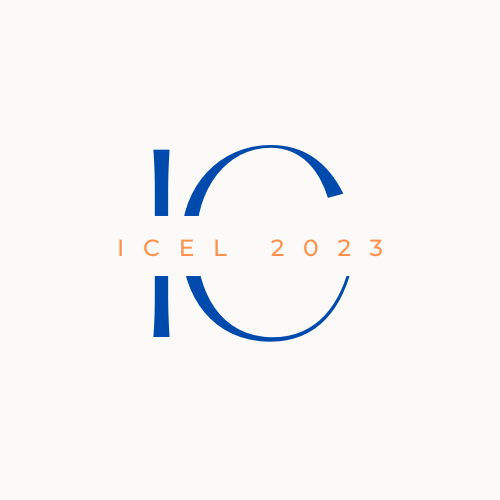 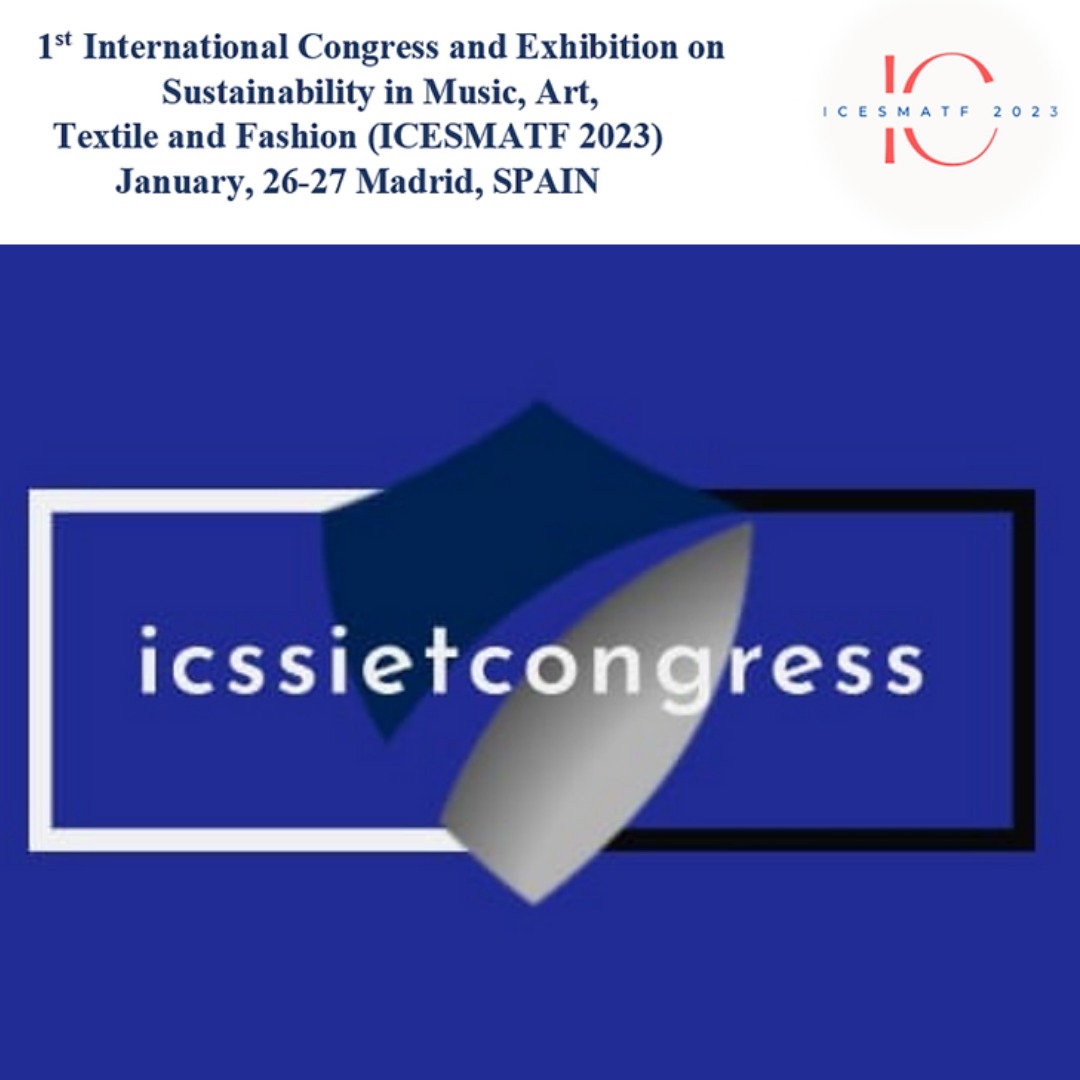 Title
Names
Institute
Abstract/Intro/Motivation
Methods
Future Directions
Background
References
Objectives
Results/Discussion
Acknowledgements
.